CENTURION UNIVERSITY OF TECHNOLOGY AND MANAGEMENT
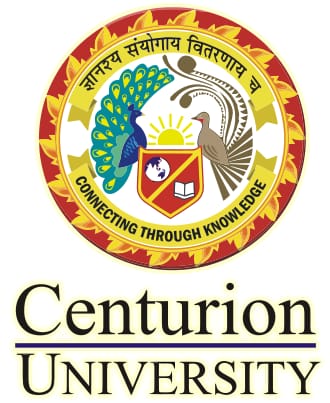 HYPROPIA
AMETROPIA
Ametropia is defined as a state of refraction wherein parallel rays of light coming from infinity ( with accommodation is at rest) are focused either infront or behind the sensitive layer of retina , in one or both the meridian.
Ametropia includes the following-
Myopia
Hypermetropia
Astigmatism
Components of ametropia
The overall refractive state of the eye is determined by four component:
Corneal power ( ranges from 40 to 45 D , mean 43.0 D )
Anterior chamber depth ( mean 3.4 mm )
Crystalline lens power ( ranges from 15 to 20D in its nonaccomodative state ) and
Axial length ( mean 24 mm )
HYPEROPIA
The term hyermetropia is derived from hyper meaning “in excess” met meaning “measure” and opia meaning “of the eye”.
Also called hyperopia/ long sightedness
First suggested in 1755 by KASTNER
DEFINITION
It is the refractive state of eye where in parallal rays of light coming from infinity are focused behind the retina with the accommodation at rest
The posterior focal point is behind the retina which receive a blurred image.
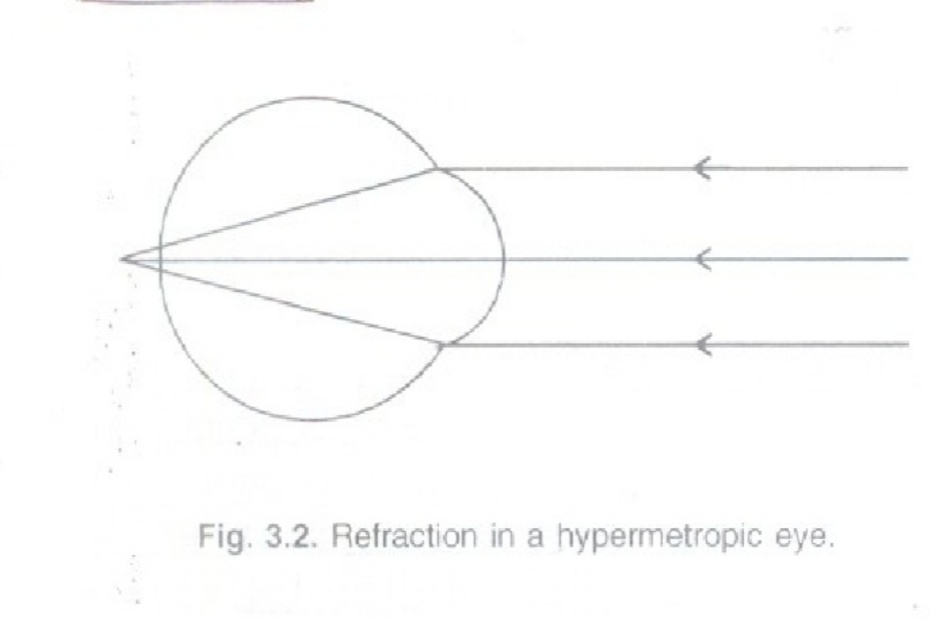 ETIOLOGY
AXIAL
Most common
Total refractive power of eye is normal
Axial shortning of eyeball
1mm short – 3D of HM
Physiologically more than 6D HM are uncommon.
CURVATURAL
 Flattening of cornia,lens or both
1mm increase in redius of curvature result in 6D of HM
Never exceed 6D HM physiological 
Congenitally flattened (cornial plana)
Result (truma and disease)
INDEX
Change in refractive index with age 
Physiological in old age
POSITIONALY
Posteriorly placed crystalline lens 
Occurs as congenital anomaly
Result of trauma or disease
ABSENCE OF LENS 
Seen in aphakia
CLINICAL TYPES
Simple hypermetropia 
Pathological
Functional hypropia
SIMPLE HYPERMETROPIA
Commonest form
Result from normal biological variations in the development of eye ball 
Include axial and curvatural HM 
May be hereditary
PATHOLOGICAL HYPERMETROPIA
Anomalies lie outside the limits of biological variation 
Acquired hypermetropia
Decrease curvature of outer lens fibers in old age
Cortical sclerosis
Positional hypermetropia
Aphakia
Consecutive hypermetropia
FUNCTIONAL HYRERMETROPIA
Result from paralysis of accommodation
Seen in patients with 3rd never paralysis and internal ophlthalmoplegia
NOMENCLATURE
Total hypermetropia =latent +manifest
         (facultative +absolute)
TOTAL HYPERMERTOPIA
It is total amount of refractive error estimated after complete cycloplegia with atropine 
Divided into latent and manifest
LATENT HYPERMETROPIA
Corrected by inherent tone of ciliary muscle
Usually about 1D
High in children 
Decreases with age 
Revealed after abolishing tone of ciliary muscle with atropine
MENIFEST HYPERMETROPIA
Remaining part of total hypermetropia
Correct by accommodation and convex lens
Measure by add strongest lens with max.vision 
FACULTATIVE  HYPERMETROPIA
Corrected by patients accommodation effort
ABSOLUTE  HYPERMERTOPIA
Residual part not corrected by patients accommodation
Absolute hypermetropia can be measured by the weakest convex lens with which maximum visual acuity
Manifest HM-absolute HM =facultative HM (strongest lens )-(weakest lens)
Total HM manifest HM=latent HM
SYMPTOM
Principal symptom is blurring of vision for close work
Symptom vary depending upon age of patient and degree of refractive error
ASYMPTOMATIC
Small error produces no symptom
Corrected by accommodation of patient
ASTHENOPIA
Refractive error are fully corrected by accommodation effort
Thus vision is normal 
Sustained accommodation produces symptoms 
Asthenopia increases as day prograsses
Increased after prolonged near work
DEFECTIVE VISION ONLY
Refractive vision more than 4D 
Adults usually do not accommodation 
Marked defective vision for near and distance
SIGNS
Visual acuity :defective 
Eye ball : small or normal in size 
Cornea : may be smaller then normal .There can be cornial plana 
Anterior chamber : may be shallow 
Lens : could be dislocated backwords 
A scan ultrasonography (biometry) reveal short axial length
COMPLICATION
Recurrent styes m blepharitis or chalazia 
Accommodative convergent squint
Amblyopia
Predisposition to develop primary narrow angle glaucomas
MADE OF TREATMENT
Spectacles
Contact lens 
surgical
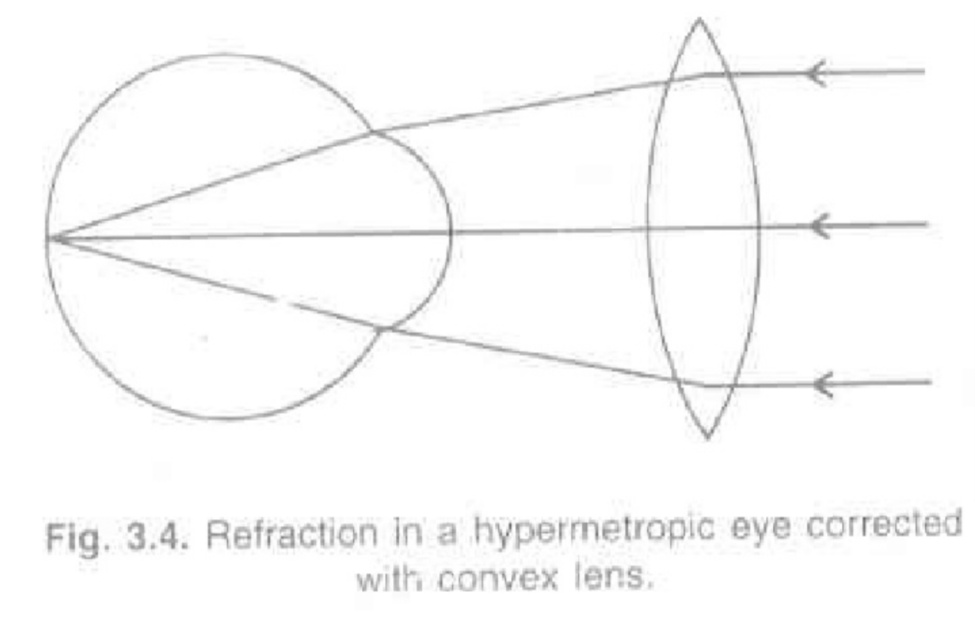 REFRACTIVE  SURGERY
Refractive surgery is not as effective as in myopia
TYPES
Hexagonal keratotomy (HK)
Laser thermal                                        keretoplasty (LTK)
Photorefractive                                           keratectomy (PRK)
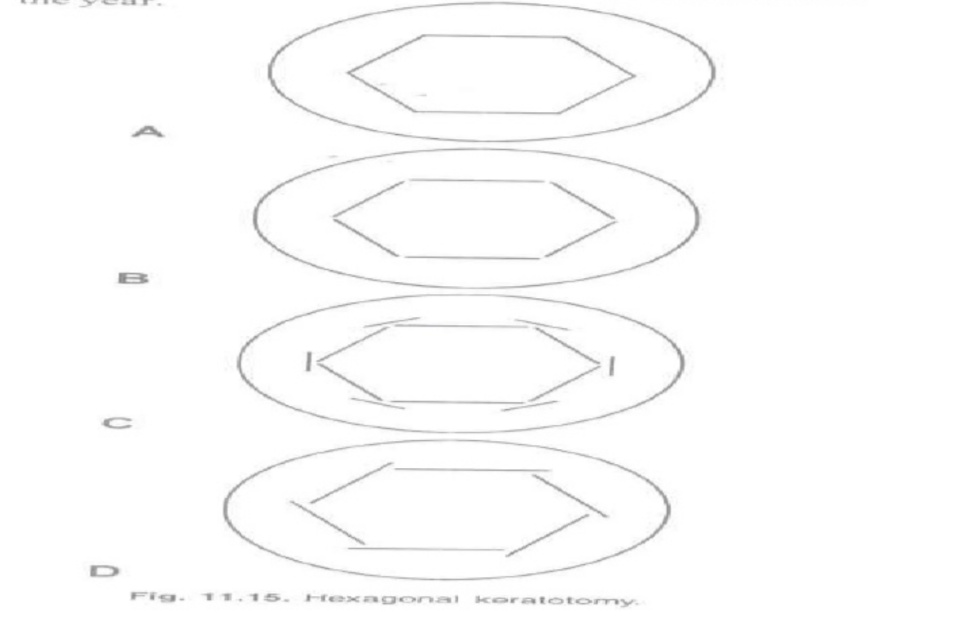